T.C.
ORMAN VE SU İŞLERİ BAKANLIĞI
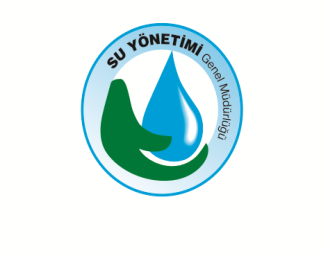 SU YÖNETİMİ GENEL MÜDÜRLÜĞÜ
Envanter ve Tahsis Dairesi Başkanlığı
Hasibe KÖRBALTA
Tahsis ve İzleme Şube Müdürü
26 Mart 2013
1
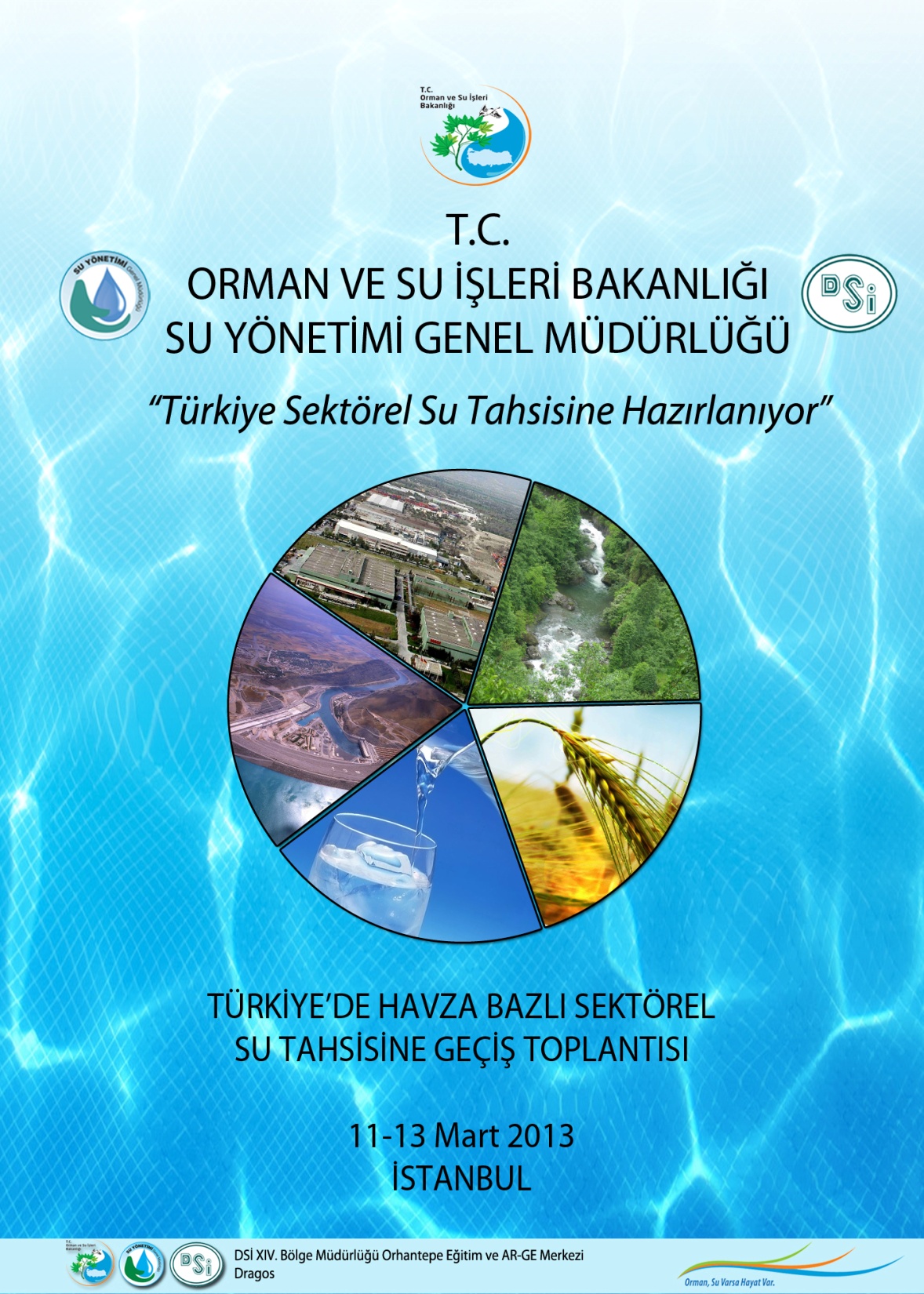 Toplantı Programı
Açılış

Çalışma Grubu Toplantıları:
Tahsise Yönelik Mevzuat ve Uygulamalar
Mevcut Tahsis  Uygulamaları
Su Hakkı Kavramı ve Mevzuatımıza Aktarımı 
Tahsisler Neticesinde Oluşabilecek İhtilaflara Karşın Geliştirilecek Prosedür
 
Sektör Temsilcileri Sorunları, Çözüm Önerileri ve Değerlendirmeler
Sektörel Su Tahsislerde Kurum ve Kuruluşların- Görev ve Sorumlulukları
Sektörel Su Tahsisi Çalışmaları ile Havza Bazında Yürütülen Planlama Çalışmaları, Projeler ve Teşvikler Arasında Kurulabilecek İlişkiler
KATILIM SAĞLAYAN KAMU KURUM- KURULUŞLARI, SİVİL TOPLUM ÖRGÜTLERİ VE ÖZEL İŞLETME TEMSİLCİLERİ
Bilim, Sanayi ve Teknoloji Bakanlığı
Sanayi Bölgeleri Genel Müdürlüğü

Çevre ve Şehircilik Bakanlığı 
Çevre Yönetimi Genel Müdürlüğü
Çevresel Etki Değerlendirmesi İzin ve Denetim Genel Müdürlüğü
Mekansal Planlama Genel Müdürlüğü

Orman ve Su İşleri Bakanlığı 
Çölleşme ve Erozyonla Mücadele Genel Müdürlüğü 
Devlet Su İşleri Genel Müdürlüğü 
Doğa Koruma ve Milli Parklar Genel Müdürlüğü
Orman Genel Müdürlüğü 
Su Yönetimi Genel Müdürlüğü
4
Gıda Tarım ve Hayvancılık Bakanlığı 
(Balıkçılık ve Su Ürünleri Genel Müdürlüğü)
(Bitkisel Üretim Genel Müdürlüğü)
(Tarım İşletmeleri Genel Müdürlüğü)
(Tarım Reformu Genel Müdürlüğü)
(Tarımsal Araştırmalar ve Politikalar Genel Müdürlüğü)

Kültür ve Turizm Bakanlığı 
Yatırım ve İşletmeler Genel Müdürlüğü

Türk Mimarlar ve Mühendisler Odası Birliği 
Çevre Mühendisleri Odası
Elektrik Mühendisleri Odası
 Ziraat Mühendisleri Odası
İnşaat Mühendisleri Odası
5
İller Bankası Anonim Şirketi
Türkiye Halk Sağlığı Kurumu
Türkiye Elektrik İletim Anonim Şirketi (TEİAŞ)
Elektrik Üreticileri Derneği
Türkiye Elektrik Dağıtım Anonim Şirketi (TEDAŞ)
Elektrik Üretim Anonim Şirketi (EÜAŞ)
TEMA
Doğa Koruma Merkezi 
Türkiye Belediyeler Birliği
Yaşama Dair Vakfı
 Su Vakfı 
İSKİ, ASKİ, ESKİ, BUSKİ, ASAT
6
Sulama Birlikleri Derneği (SuBirDer)
Ambalajlı Su Üreticileri Derneği (SUDER)
Türkiye Sulama Kooperatifleri Merkez Birliği (TÜS-KOOPBİR) 

Kocaeli Dilovası Organize Sanayi Bölgesi Bölge Müdürlüğü
Sakarya 1. Organize Sanayi Bölgesi Bölge Müdürlüğü
Bursa TSO Organize Sanayi Bölgesi Bölge Müdürlüğü

PETKİM Petrokimya Holding Anonim Şirketi 
İskenderun Demir ve Çelik A.Ş. 
ETİ SODA Anonim Şirketi 
Hekim Yapı Endüstrisi ve Sanayi Ticaret A.Ş.
7
MEVZUAT VE UYGULAMALARA YÖNELİK SORUNLAR, TESPİTLER, ÖNERİLER
8
İçme-Kullanma Suyu Sektörü Sorunlar ve Tespitler
Su tahsisi konusunda sıkıntı farklı kurumlarda farklı tahsis işlemlerinin uygulanmasıdır. Tahsis ve su hakkı birbirini bütünleyen bir konudur. 

Kaynak suyu ile doğal mineralli su tanımları arasında bulunan kavram karışıklığı hem belediyeler hem üreticiler için sıkıntı yaratmaktadır.

Sektör olarak yönetimdeki çok başlılığın yarattığı yetki karmaşası en büyük sorun olarak görülmektedir. Su konusundaki iç içe girmiş mevzuatlar kargaşa yaratmaktadır. Tüm bu kanunlar yan yana koyularak yetkiler değerlendirmelidir.
9
[Speaker Notes: 167 sayılı YAS Kanunu, 5686 sayılı Jeotermal Sular Kanunu ve Sayılı Belediye Gelirleri ile Büyükşehir Belediyeleri Kanunu, 831 sayılı Sular hakkında Kanun gibi kanunların düzenlenmesiyle çözüm yolu bulunabilir.]
İçme-Kullanma Suyu Sektörü Sorunlar ve Tespitler
Farklı su kaynaklarından temin edilen suya farklı ücretlerin ödenmesi yatırımları zora sokmaktadır.

Konya ovasında su kıtlığı boy göstermektedir. Su kaynağı bulunmadığından en dipteki yeraltı suyunu (fosil su) kullanmaya başlamışlardır. YAS seviyesi iyice düşmüştür. Bu yüzden obruklar oluşmaktadır, Konya ovası göçme tepkisi göstermektedir. Fakat buna rağmen şeker pancarına teşvik verilmektedir.

Atık su arıtma tesislerinin işletilmesi su kaynaklarının korunması açısından önemlidir.
10
İçme-kullanma Suyu Sektörü Öneriler
Ambalajlı su sektörü sadece ticari bir sektör gibi algılansa da sosyal ve toplumsal açıdan önem arz etmektedir.
Havzadaki suyun kullanımı arazi kullanımı ile birebir alakalı olduğundan aralarındaki ilişki kurulmalıdır.
Tahsisten önce yapılması gereken ilk şey, sahada deneme kuyuları açılarak kaynağın içme suyu kalite kriterlerini taşıyıp taşımadığının tespit edilmesi gerekmektedir. Bu tahlilden sonra kuyu açılmasına izin verilmelidir. 
Yeraltı suyuna ilişkin hükümler farklı kurumlardan alınıp tek bir çatı altına toplamadıkça tahsis, su hakkı gibi hususlar ileride daha da karışacaktır. YAS tahsisi ve ruhsatlandırılması tek bir mevzuatta toplanıp yönetimi tek bir kuruma ait olmalıdır.
11
İçme-Kullanma Suyu Sektörü Öneriler
Ülkemizde Yağmur suyuyla besleme yapılabilmesi yönünde  Su Kanununda izin verilmelidir. 
Havzalar yerinden yönetilmelidir. Su yönetimi, atık su yönetimi, katı atık yönetim, vb. her türlü yönden ele alınıp her havzada farklı yönetim olmalıdır.
ÇED dosyalarına; ilk yatırımı yapan tesisin ne kadar süre sonra büyümeye gideceği konusunda bir bilgi eklenmelidir. ÇED sadece bir rapor değil, bir süreçtir. Sanayiciler ÇED sürecinin kısaltılmasını beklememelidir.
ÇED’de kuyudan izin verilen çekim miktarı kuyu bazında değil, havza bazında olması gerekmektedir. 
Su bilgilerinin tapu su sicili şeklinde tutulması gerekmektedir
12
İçme-kullanma Suyu Sektörü Öneriler
Su tahsislerinde yetki kargaşası ve çok başlılık önlenmelidir, yetkiler tek çatı altında toplanmalıdır.

Cezalardaki caydırıcılık arttırılmalıdır. Caydırıcılığı arttırmak için kaçak kuyu açana da açtırana da ceza verilmelidir.

İhtiyaç durumuna göre tahsisler iptal edilebilir veya yeniden düzenlenebilir olmalıdır.

Su tahsislerinin havzalarda kullanım öncelikleri çok iyi planlanmalıdır. Öncelikli sağlıklı içme suyu ardından sağlıklı kullanma suyu temini olmalıdır.
13
Çevre Sektörü Sorun Ve Tespitler
Ekolojik ihtiyaç debisi, HES Tesisleri kapsamında mevzuatta yer almaktadır. Ancak sulama tesisleri, içme suyu barajları vb. diğer su yapıları için ekolojik ihtiyaç debisi mevzuatta yer almamaktadır. 
Endemik türlerin bulunduğu akarsulardaki büyük barajlar vb. tesislerden de ekolojik ihtiyaç debisi miktarı ve üzerinde su bırakılması ekosistemin sürdürülebilirliği açısından büyük önem arz etmektedir. 
Taslakta sektörel tahsisin Tahsis Heyetince yapılacağı belirtilmektedir. Ancak, proje bazlı tahsislerin hangi kurum tarafından yapılacağı belirtilmemektedir.
Mevcut durumdaki temel sorun denetim ve izleme yetersizliğidir. Etkili bir denetim ve izleme için herkese açık bir Su Bilgi Sistemi kurulmalıdır.
14
Çevre Sektörü Sorun ve Tespitler
Sulamada yağmurlama ve damla sulama sistemlerinin yaygınlaştırılması ve havzadaki ürün desenin su potansiyeline uygun olarak belirlenmesi gerekmektedir. 
Tarım arazilerinin kabiliyet sınıflarına göre kullanılması gerekmektedir
Nehir Havzası Yönetim Planları, Çevre Düzeni ve Bölgesel Kalkınma Planlarını tamamlayıcı üst ölçekli bir plan olarak dikkate alınmalıdır.
 Ürün bazlı tarımsal destek ve teşvik bölgeleri uygulamalarında Havza Yönetim Planları ile entegrasyon sağlanmalıdır.
Kurak dönemlere ait veriler tespit edilerek bu dönemlere ait yönetim planları da oluşturulmalıdır. Kurak dönemdeki tahsisler için alternatif su kaynakları belirlenmelidir.
15
Çevre Sektörü Sorun ve Tespitler
Havzalar arası su transferinde de su alınan havzanın ekolojik ihtiyaç debisi garanti edilmeli ve sucul ekosistemin sürdürülebilirliğine zarar verilmemelidir.
Havzalar arası su transferi nehir havzası yönetim planları çerçevesinde yapılmalıdır.
Havzalar arası su transferi ile ilgili usul ve esasları belirleyen bir mevzuatın geliştirilmesi gerekmektedir.
Sınır aşan ve sınır oluşturan sularda Türkiye sınırları çıkışında da ekolojik ihtiyaç debisinin sağlanması esastır. Türkiye’nin ilgili havza planlarında öngörülen su kullanımlarının dışında artan su, akarsu yatağına bırakılmalıdır.
16
Çevre Sektörü  Öneriler
Ekolojik ihtiyaç debisi havza ve alt havzalar bazında bilimsel  bakış açısıyla yeniden gözden geçirilerek belirlenmelidir.
Sektörel bazlı tahsis hesapları, ekolojik ihtiyaç miktarı düşülerek yapılmalıdır. Bu miktar, hiçbir şekilde başka bir amaç için tahsis edilmemelidir.
Havza bazında değerlendirme yapılırken önce doğal çevrenin ihtiyacı olan su değerlendirilmeli, daha sonra diğer önceliklere göre bir sıralama yapılmalıdır. Zira çevresel akış en kadim su hakkıdır.
Alt havza bazında ve kullanıcılar göz önünde bulundurularak ekolojik akışın hem hidrolojik hem de hidrobiyolojik açıdan değerlendirilmesi gerekmektedir.
17
Çevre Sektörü  Öneriler
Çevresel akışın taraf olmayan bağımsız bir kurum tarafından denetlenmesi ve izlenmesi gerekmektedir.
Özellikle endemik ve biyoçeşitlilik açıdan önemli olan akarsu kollarına HES yapılmamalıdır.
Su Kanunu Taslağında “Havza Su Tahsis Heyeti” kurulacağı ifade edilmiştir. Ancak, öncelikle havza yönetim heyeti oluşturulmalı, tahsis heyetleri ise havza yönetim heyetlerinin alt bir organı olmalıdır. Havza tahsis heyetlerine, ilgili su idareleri de (su ve kanalizasyon idareleri vb.) dâhil edilmelidir.
Türkiye’nin mansap ülke olduğu sınır aşan sularda da çevresel akışın Türkiye sınırlarından itibaren garanti edilmesini sağlayıcı diplomatik girişimler yürütülmelidir.
18
Çevre Sektörü  Öneriler
Paydaşların etkin, verimli ve sorumlu bir şekilde su kullanımı hususunda farkındalığı sağlanmalıdır.
Arıtılmış atık suların sanayide yeniden kullanılması teşvik edilmelidir.
Az su tüketen teknolojiler teşvik edilmelidir. Ayrıca Suyun verimli kullanılmasını sağlayan cihaz, sayaç ve ekipman üretilmesi ve kullanılması teşvik edilmelidir.
Gri suların sifon suyu olarak kullanılması teşvik edilmeli ve bu konuda mevzuat geliştirilmesi gerekmektedir. 
Yeraltı sularının akiferin doğal su dengesi bozulacak şekilde kontrolsüz olarak işletilmesi önlenmelidir.
19
Sanayi Sektörü Sorun Ve Tespitler
Sanayi sektörü açısından belediyelerin su fiyatları çok yüksek bulunmakta ve endüstriyel üretimi destekleyici olması bakımından yüksek hacimlerde su tüketiminin yapıldığı bu sektör için, daha uygun fiyata su temin edilmesi önem arz etmektedir.
Belediyelerin kendi mevzuatları çerçevesinde yaptıkları fiyatlandırmalar, sektör açısından ciddi sıkıntılar yaratmaktadır. 
Su temini amacıyla sanayicinin yer altı suyuna yönelimi, kuyu sularının kontrolsüz kullanımı sonucunu doğurmaktadır. Yeraltı suyunun sürdürülebilir tüketimini teminen bazı kuyuların kapatılması gerekebilir. Bu durumda sanayiciye bir başka kaynaktan makul bir bedelle su sağlanmalıdır.
Organize Sanayi Bölgeleri (OSB) için su ihtiyacı hesaplanırken, ortalama bir tüketim değeri baz alınmakta ancak bu bölgelere yoğun su tüketimi yapan sanayi kolları eklendiğinde, bu öngörü ve hesaplar gerçekçi olmamaktadır.
20
Sanayi Sektörü Sorun Ve Tespitler
Havza bazında su tahsislerinin yapılması sürecinde belediyelerin uygun görüşü alınmadan tahsis yapılmamalı, düzenlenecek kanunda su yönetimini temsil eden birimlerin yetki ve sorumluluk sınırları belirlenmelidir. 
Üst ölçekli planlarda OSB dışında sanayi alanlarının yer alması sorunlara yol açmaktadır. OSB’ler dışında sanayi alanları planlanmamalıdır.
Her bölgede suyun paylaşımına ilişkin alınacak kararlar ekolojik önceliklere göre sosyo-ekonomik açıdan değerlendirilmelidir.
Tahsisler yapılırken bilimsel ve teknik gerekçeler göz önüne alınmalıdır. Tahsis açısından  makul temin koşullarını zorlayıcı her türlü müdahalenin önü kapatılmalıdır. 
Su yönetimi ve tahsis çalışmaları sürecinde, küçük belediyelerde teknik eleman ve altyapı eksikliğini giderecek çalışmalar yapılmalıdır.
21
Sanayi Sektörü Öneriler
Su kaynaklarının korunması ve tahsislerde gerek nitelik gerekse nicelik açısından sıkıntısı yaşanmaması için, talep edilen su kaynağına ilişkin hidrolojik etüt raporu hazırlanmalıdır. 
Havza bazında su tahsislerinin yapılması sürecinde belediyelerin uygun görüşü alınmadan tahsis yapılmamalı, düzenlenecek kanunda su yönetimini temsil eden birimlerin yetki ve sorumluluk sınırları belirlenmelidir. 
Su tahsisleri yapılırken, havzada sektörel etkileşimler göz önünde bulundurulmalıdır. 
Yerel yöneticiler su yönetimi sürecinde yer almalıdır. 
Su tasarrufu ve verimliliği için enerji konusunda olduğu gibi teşvik sistemi düzenlenmelidir.
ÇED raporlarının sadeleştirilmesi ve daha anlaşılır hale getirilmesi gerekmektedir. ÇED raporlarında kullanılacak suya ilişkin olarak ölçülmüş su verilerine yer verilmelidir. ÇED taahhütleri izlenmelidir.
22
Sanayi Sektörü Öneriler
TOKİ ve kentsel dönüşüm mevzuatlarında, su yönetimi için uygun görülmeyen hükümler varsa, tetkik ve tespit edilerek çözümüne ilişkin değerlendirmeler yapılmalıdır. 
Yeni yasa ile büyük şehirlerde içme ve kullanma suyunun yanı sıra tarımsal su sağlama noktasında da belediyelerin sorumlulukları oluşmuştur. Suyun bu sektörler arasında nasıl dağıtılacağına ilişkin çözümler oluşturulmalıdır. 
Sanayide su ihtiyacının azaltılmasına yönelik olarak temiz üretim tekniklerinin uygulanması ve arıtılmış atık suların kullanımı teşvik edilmelidir. Bu doğrultuda gerekli yasal düzenlemeler yapılmalıdır. 
Belediyelerin ve sanayi bölgelerinin su kayıp-kaçaklarını kontrol altına alması önemlidir. Bu amaçla SCADA veya benzeri sistemlerin uygulama alanı genişletilmeli, teşvik mekanizmaları oluşturulmalıdır
23
Enerji Sektörü Sorun ve Tespitler
Santraller 21.yy gerekliliklerini karşılamamaktadır. HES üreticileri santrallerin teknolojik kriterlerini iyileştirmelidir. 
Havzadaki bulunan santraller arasında debi seçimindeki problemler, havzada barajlardaki su tahsis ihtiyaçlarını gündeme getirmektedir. 
Projelerde Hidrolojik olarak kayıplar, verilerde yaşanan hatalar dikkate alınarak en iyi sonucu verecek metot uygulanmalıdır. 
Mansap Su Hakları Anlaşmasına ek olarak gelen suyu kontrol edebilmek açısından Memba Su Hakları Anlaşması da yapılmalıdır.
24
Enerji Sektörü öneriler
Kurulan HES’lerin ÇED süreçleri de önemli bir husustur. Enerji üretimi planlaması yapılırken; endemik örtü dikkate alınarak, sadece su üzerinden değil, yenilenebilir diğer kaynaklar üzerinden de etkiler 

Mikro-HES konusuyla ilgili olarak bir havzada yoğunlukla kurulan 500 mikro-HES verim açısından değerlendirilmelidir. 

Yeni bir kurum kurulurken, eski kurumların konulara doğru şekilde eklemlenerek daha işlevsel olması sağlanmalıdır.
25
Enerji Sektörü öneriler
Havzaların önceliklerine göre bütün paydaşların katılımı ile kullanımlara bir üst sınır konulabilir. 
Parçalı planlama yerine genel planlama yapılmalıdır. Havza potansiyeli tespit edilmeli, ihtiyaçların gerçekçi belirlenmeli geleceğe yönelik planlama yapılırken iklim değişikliği de takip edilmelidir.
HES’ler yapılırken çevreye ve yaşayanlara etkileri, su bütçesi çıkarılmalı, korelasyon verilerinde yüksek hassasiyet sağlanmalıdır.
Havzadaki santraller için ölçümlerde üniversiteler kullanılmalıdır. Üniversitelerde ülkemize özel metotların geliştirilmesi üzerine çalışmalar yapılmalıdır.
26
Enerji Sektörü öneriler
Diğer sektörlere yapılacak tahsisler, yüksek kamusal fayda sağlayacak devlet destekli proje hedeflerinin gerçekleşmesini engellememelidir. Bu sebeple tüm sektörlerin ortak değerlendirilerek, hedeflerin revize edilmesi gerekebilir.
Daha iyi bir izleme yapılabilmesi için ya kurumların denetim kapasitesinin arttırılması ya da daha kaliteli ‘online’ izleme tekniklerinin uygulamaya geçirilmesi gerekmektedir. 
HES projelerinin inşaat ve uygulama aşamasının nasıl olması gerektiğiyle ilgili müteşebbislerin bilinçlendirilmesi, HES projelerinin etkileri için alınan önlemlerin halka daha iyi anlatılabilmesi gerekmektedir.
27
Tarım Sektörü Tespit ve Öneriler
Su kaynakları yönetiminde kamu hakimiyeti olmalıdır. 
 “Su yönetimi” değil “su yönetişimi” esas alınmalıdır. Su yönetiminde katılımcılık sağlanmalı, Su Kanunu bu ilkeyi yeterince kapsamalıdır. 
Havza Su Tahsis Heyetleri’nde, her havzaya göre ilgili paydaşların yanı sıra Sivil Toplum Kuruluşlarının da bulunma zorunluluğu getirilmelidir. 
Yönetimin her aşamasında yönetici ve paydaşlara eğitim verilmelidir.
Paydaş rollerinin Su Kanununda açık olarak ifade edilmesi gerekmektedir.
28
Tarım Sektörü Tespit ve Öneriler
Sulama konusunda elektrik maliyetlerinin azaltılması için güneş enerjisi kullanımı teşvik edilmelidir.
Havzalarda arazi toplulaştırılması ve basınçlı sulama altyapısı tamamlandıktan sonra su tahsisi ve kontrolü uygulamasına geçilmelidir.
Moderen sulama sistemleri desteklenmelidir.
Ar-Ge çalışmalarına ağırlık verilmelidir.
Arazilerin tapulaştırılması yaygınlaştırılmalıdır.
29
Tarım Sektörü Tespit ve Öneriler
Havza Yönetim Heyetinin yapısı; yerelde özel sektör, ilgili sivil toplum kuruluşları, su kullanıcı örgütleri, kamu kesimi, üniversiteleri temsil edecek şekilde oluşturulmalı ve bu paydaşların görüşleri tahsislerde öncelikli olarak dikkate alınmalıdır. 

Havzada birden fazla il bulunması durumunda heyet başkanlığının valilikler tarafından dönüşümlü olarak yürütülmesi hususu da dikkate alınmalıdır.
30
Tarım Sektörü Tespit ve Öneriler
Çevre düzeni planları, imar planları, tarım havzaları planları, uzun vadeli gelişme planları,  tarım ürünlerine verilen destekler ve kalkınma projeleriyle su kanununun uyumu konusunda ayrı bir çalışma yapılmalıdır. 

DSİ ve Tarım Bakanlığı tarafından bölgesel olarak birlikte çalışarak sulama imkanlarına göre ürün yetiştirilmelidir. DSİ tarafından enerji teşvikleri ve Tarım Bakanlığının tarım destekleri bu projeye uyan çiftçilere dağıtılmalıdır.
31
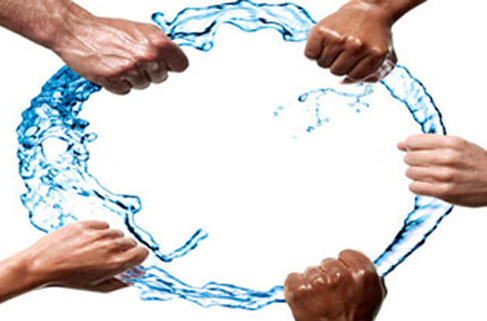 TEŞEKKÜR EDERİZ…
32